Mosquito Memory
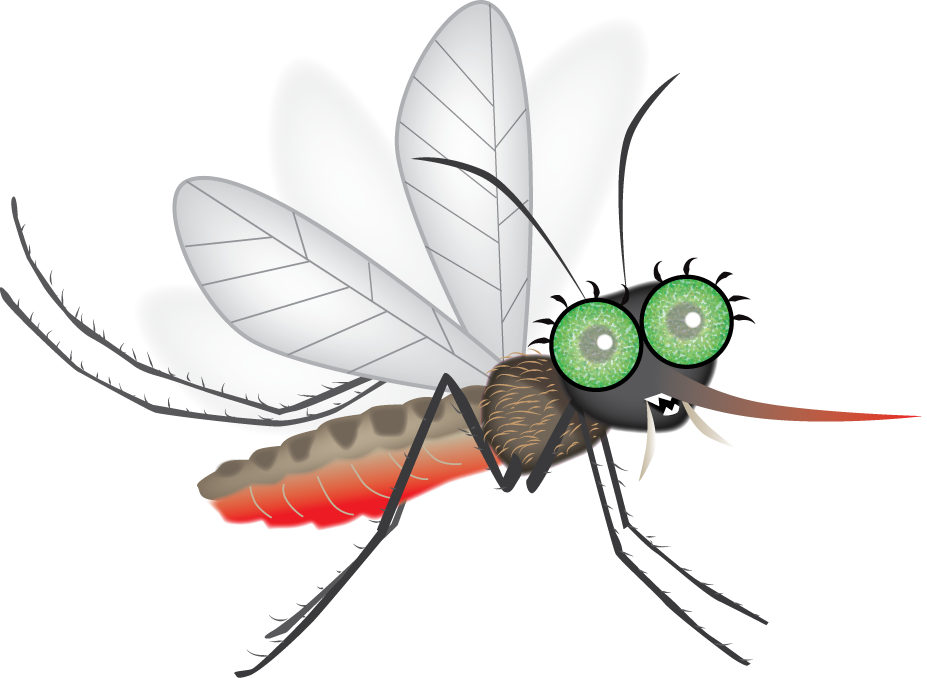 BEWARE OF MOSQUITULA!
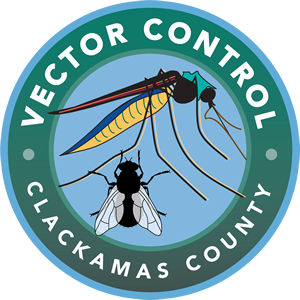 1
6
2
3
4
5
9
10
11
12
7
8
15
13
14
16
17
18